El español septentrional o castellano
Las áreas del español en Europa
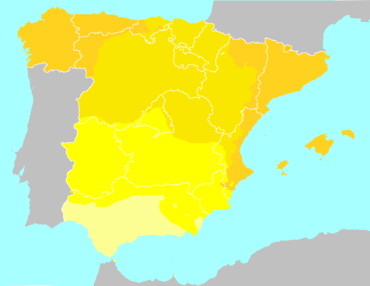 Amarillo anaranjado - Hablas del norte en contacto con otra lengua 
Amarillo mostaza - Resto de hablas castellanas del norte 
Amarillo chillón - Hablas de transición del sur 
Amarillo pálido – Hablas andaluzas
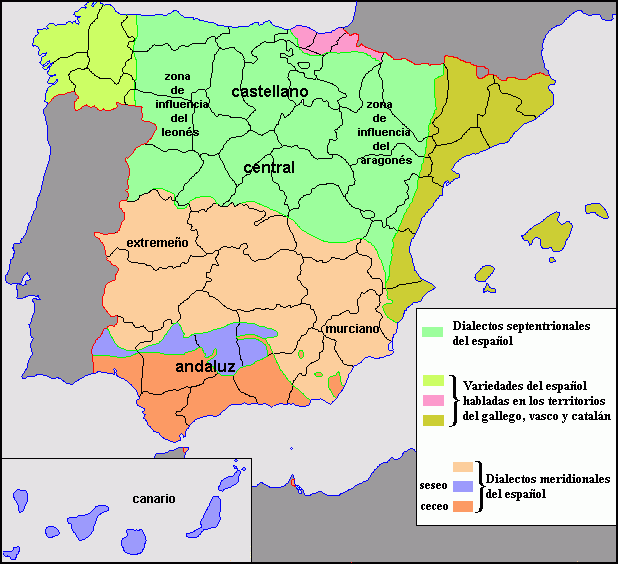 Las áreas del español en Europa
El español septentrional o castellano
La falsa imagen del español de España
Diversificación interna del español de España – mayor distancia entre los valles del Pirineo aragonés y las costas de Andalucía que entre las hablas de México y Patagonia;
Español de España: el más puro y el más correcto => la autenticidad lingüística, de la legitimidad de la “madre patria” => sujeto histórico y localización geográfica del español: desde los tiempos de la conquista de América “España, la metrópoli, y su corte o autores literarios determinan «la verdadera imagen de la lengua española» […] mientras que Hispanoamérica se convirtió en permanente periferia de la lengua y objeto pasivo de los juicios de corrección peninsulares” (Lara 1996: 345);
 “Uso descuidado de la lengua”: imagen del inmigrante inculto (‘gallego’, ‘gachupín’); uso de expresiones consideradas incorrectas (mas leísmo, laísmo, loísmo)
Rasgos generales del español de España
El uso de los pronombres personales tú y vosotros y las formas verbales de la segunda persona del plural.
En el nivel fónico comparten las características con las demás variedades del español.
La diferencia más acusada: en el léxico – chaval ‘muchacho’, albornoz ‘bata baño’, chándal ‘sudadera’, gilipollas ‘tonto’, molar ‘gustar’, ordenador ‘computadora’, parado ‘desempleado’, vale (interjección para expresar acuerdo), zumo ‘jugo’, etc.
El español septentrional o castellano
Nombre de la lengua 
Factores históricos: el carácter fronterizo presentes en los cimientos del romance castellano en su etapa más antigua;
Expansión geográfica de las hablas castellanas => incorporación de elementos lingüísticos de las variedades desplazadas o en convivencia;
Paulatina dialectalización del castellano => en el s. XV: rasgos característicos propios suficientemente asentados;
El prestigio del castellano (lengua y modalidad de la corte entre los ss. XVI y XIX) => un modelo de referencia – las clases cultas (=> RAE).
Demodialectología del castellano
Los hablantes de la modalidad castellana han sido la amplia mayoría a lo largo de los últimos dos siglos;
Enorme crecimiento de áreas bilingües en los últimos 100 años;
¿Cuántos de sus habitantes eran monolingües en la lengua de la región, cuántos eran bilingües y cuántos monolingües del castellano?
Elementos comunes en el español castellano
Plano fonético:
Distinción /s/ y /θ/
Pronunciación apicoalveolar de la /s/
Pronunciación fricativa sorda tensa de /x/
Tendencia a la conservación de consonantes en posición final de sílaba
Plano gramatical:
Uso de vosotros/as, vuestro/as para la 2ª pers.pl.
Uso intenso de leísmo y avance de leísmo de persona con falta de concordancia: le traje el libro a los muchachos;
Uso de laísmo y loísmo (centro-occidente): dila a tu madre que venga;
Preferencia por las formas –se de subjuntivo, frenta a –ra (cantase, hubiese cantado), pero más en la lengua escrita que hablada;
En elhabla popular, tendencia a cambios en el orden pronominal: me se ha caído, te se olvida (en hablantes con poca instrucción);
Plano léxico:
Castellanismos léxicos: acochar ‘acoger en el regazo’, agostizo ‘friolero’, caguica ‘miedoso’, nacencia ‘nacimiento’, soseras ‘soso, aburrido’, etc.
Variedades del español castellano
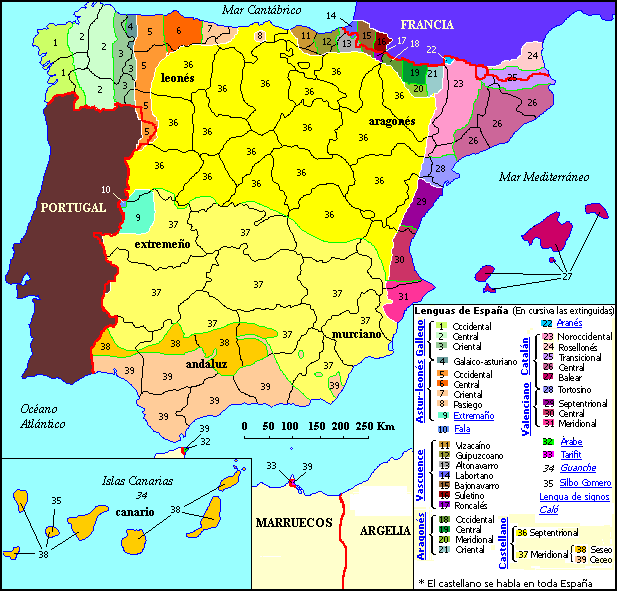 El castellano de áreas bilingües
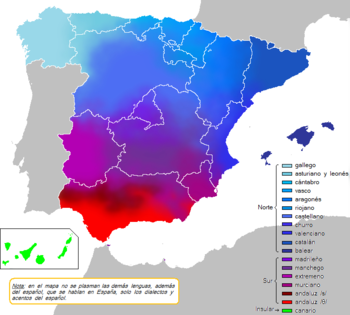 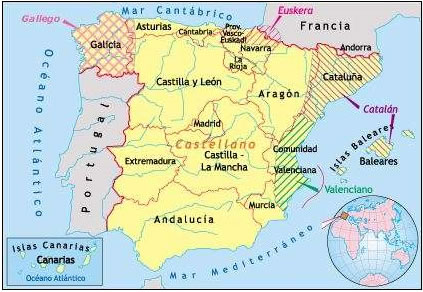 El castellano gallego
Incorpora elementos de origen gallego y comparte las tendencias generales de la variedad castellana, incluido el conservadurismo en su consonantismo.
Plano fónico:
Sílaba tónica final con tono elevado; tonema con caída pronunciada;
Tendencia a la abertura de e y o tónicas: café, razón;
Tendencia a la asimilación vocálica: feminino ‘femenino’, repitiría ‘repetiría’;
Tendencia al hiato: vi-u-da, ru-i-do;
Simplificación de los grupos consonánticos cultos: corruto ‘corrupto’; manífico ‘magnífico’, perfeto ‘perfecto’, etc.
Plano gramatical:
Uso frecuente de diminutivo –iño/a: minutiño, rapaciña;
Género alternativo: el sal, el víspera;
Uso de indefinido vinculado al presente: lo terminé hoy;
Uso del imperfecto de subjuntivo con valores indicativo: nos dijo que llegara el mes pasado ‘había llegado’;
Uso de dar+participio con valor culminativo: no doy acabado el libro ‘no consigo acabar el libro’;
Uso de formas de subjuntivo especiales: dea ‘dé’, estea ‘esté’;
Aunsencia de pronombre en construcciones pronominales: voy (a) cortar el pelo ‘cortarme’
El castellano gallego
Plano léxico:
Uso de voces gallegas integradas: cheirar ‘oler mal’, escachar ‘romper’, orvallo ‘lluvia fina’;
Uso de calcos semánticos: mismo ‘incluso, exactamente’, polvo ‘basura’, quitar ‘sacar’ (quitar buena nota en un examen), sacar ‘quitar’ (me sacó el libro), ¿y luego? (expresión de sorpresa).

Ejemplos:
El caso del Prestige
Gallego (culto)
El castellano vasco
Plano fónico:
Mantenimiento de distinción /ʎ/-/ʝ/;
Tendencia a la pérdida de la /d/ intervocálica en –ado > -ao y –au: acabau;
Realización palatalizada de la /s/;
Pronunciación tensa de vibrantes;
Plano gramatical:
Leísmo: no les veo a los chicos;
Uso de condicional por imperfecto de subjuntivo: si cantaríamos, lo pasaríamos mejor; le pidió que vendría;
Uso de estar por haber: no están papeles ‘no hay papeles’;
Ausencia de posesivos con los nombres de parentesco: le he dicho a la madre ‘a mi madre’;
Tendencia a ausencia de clíticos: ¿me compras? ‘¿me lo compras?’, estaba pegado y he roto ‘lo he roto’;
Usos específicos de régimen preposicional: viene a la mañana;
Uso de ya con valor afirmativo: Mikel ya viene ‘Mikel sí viene’
El castellano vasco
Plano léxico:
Uso de voces vascas integradas: nombres de parentesco (aita ‘padre’, ama ‘madre’, amabitxi ‘abuela’); partes de cuerpo (belarris ‘orejas’, buruandi ‘cabezón’); bilera ‘reunión’;
Uso de adaptaciones: urica ‘agua’ (< ura), churrusquillero ‘sacapuntas’ (< zorroztu ‘afilar’), etc.

Ejemplo:
Entrevista con Fito
Entrevista a Arnaldo Otegi
El castellano catalán
Plano fónico:
Mantenimiento de distinción /ʎ/-/ʝ/;
Tendencia al mantenimiento de oclusivas sordas finales: carnet, chalet;
Tendencia a la pronunciación sorda de sonoras finales: verdat ‘verdad’;
Tendencia a la velarización de –l final de palabras.
Plano gramatical:
Uso de que expletivo: ¿que hace calor? ‘¿hace calor?’;
Uso alterado de preposiciones a y en: fuimos en Palma ‘a Palma’; está a casa de Marta ‘en casa’;
Uso partitivo de de: poner de patatas en la bolsa ‘poner patatas’;
Uso de de como régimen: me enseñaron de ir en bici ‘a ir en bici’;
Uso de futuro por subjuntivo: cuando llegará, comenzaremos ‘cuando llegue’.
El castellano catalán
Uso de voces integradas: enchegar ‘encender’, paleta ‘albañil’, plegar ‘recoger, dejar de hacer algo’, rachola ‘baldosa’;
Calcos semántico: ir <-> venir (ya vengo ‘ya voy’), llevar por traer, tirar por echar, parada ‘puesto’, creer a los padres ‘obedecer a los padres’, hacer bondad ‘portarse bien’, hacer olor ‘oler mal’, hacer servir ‘utilizar’, etc.

Ejemplos:
El castellano catalán
El español catalán 2
El castellano norteño occidental
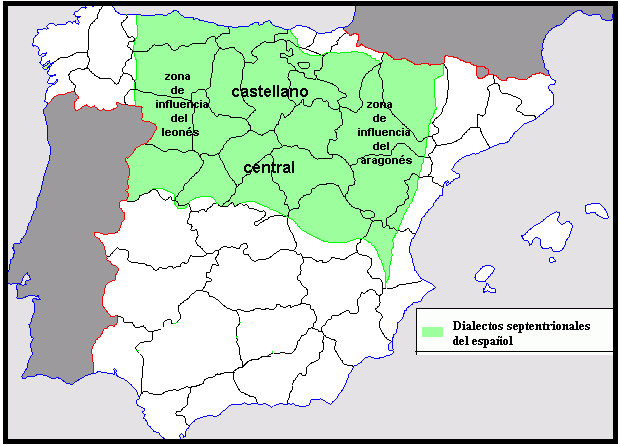 Hasta mediados de los años 90 del siglo XX las hablas castellanas septentrionales occidentales y orientales se confundían con las hablas históricas de León (y Aragón) o muchos de sus rasgos se catalogaban como vulgares;
Los manuales tradicionales de dialectología hablaban sobre el dialecto leonés (y aragonés) => i.e. hablas medievales (dialectos históricos), ya desaparecidas, con información complementaria sobre los rasgos lingüísticos antiguos que han pervivido en la actualidad;
No confundir lo popular y los vulgar con lo propiamente dialectal.
El castellano norteño occidental
Plano fónico:
Restos de distinción /ʎ/-/ʝ/;
Tendencia a conservar consonantes en final de sílaba;
Pronunciación tensa de /x/;
Tendencia a la pronunciación interdental sorda de /d/: verdaz ‘verdad’, azquirir ‘adquirir’;
Tendencia a la interdentalización de /k/: efezto ‘efecto’, direzto ‘directo’;
Equivalencia acústica de /f/ y /θ/: cinca ‘finca’, escalazón ‘escalafón’;
Tendencia a la neutralización de /ɾ/ y /l/ en agrupamientos: ombrigo ‘ombligo’, ingre ‘ingle’, pranta ‘planta’, blinco ‘brinco’, reflanes ‘refranes’;
Tendencia a cierre de e y o finales, en habla popular: rocíu ‘rocío’, lechi ‘leche’.
El castellano norteño occidental
Plano gramatical:
El uso del diminutivo –ín/-ina: pueblín, cortín; o –uco en Cantabria: ventanuca;
Uso del neutro de materia, en habla popular: leche recién ordeñado, lana blanco, agua hervido;
Leísmo de cosa: El buque naufragó. Le vimos hundirse.
Laísmo: dila a tu madre que venga.
Loísmo menos extenso: dalo comer al perro.
Uso de condicional por el inperfecto de subjuntivo: si haría buen tiempo..., me fui antes de que llegaría, etc.
Uso de indefinido vinculado al presente: hoy comí muy bien;
Usos de perfectos fuertes, en habla popular: vinon ‘vinieron’, pudon ‘pudieron’, quison ‘quisieron’;
Imperativos en –ai para la 2ª pers.pl.: cantái ‘cantad’, traéi ‘traed’;
Posesivos tónicos tras formas adverbiales: delante mío, detrás tuyo;
Doble determinación: la mi casa, el mi marido;
Doble negación - tampoco/nadie/ninguno/nunca+no: tampoco no quiero comer ‘tampoco quiero comer’, nadie no llamó ‘nadie llamó’;
El castellano norteño occidental
Plano léxico:
Uso de fórmulas léxicas con rasgos fonéticos del astur-leonés: lomba ‘colina’, palomba ‘paloma’, llagarto ‘lagarto’, llucha ‘lucha’, ñarices ‘narices’, matancia ‘matanza’, etc.
Leonesismos léxico-semánticos: andurina ‘golondrina’, bolso ‘bolsillo’, empuntar ‘empujar’, etc.
Gallego-portuguesismos: fariña ‘harina’, boraco ‘agujero’, etc.
Usos de caer ‘tirar’: le caí el vaso sin querer; o quedar ‘dejar’: a la niña la quedé con una señora; etc.
Muchas de estas características son valoradas como vulgares fuera de Castilla; o más que deconsideración provocan extrañeza.

Ejemplos:
Perfectos fuertes
Diminutivo -uco
Neutro de materia
El castellano norteño oriental
En la región de Aragón y en Navarra. Es una modalidad castellana => contiene todos los rasgos generales castellanos.
Plano fónico:
Restos de distinción /ʎ/-/ʝ/;
Entonación con alargamiento de la vocal final y ligera elevación del tono;
Tendencia a la conservación de consonantes en la posición final;
En habla popular, tendencia a cambio de acento en esdrújulas, p. ej. [pa.'xa.ɾo] o [me.'ði.ko];
Pronunciación tensa de /x/.
Plano gramatical:
Uso muy extentido de –ico: hijico, prontico, etc.;
Uso muy extentido de –ete / -eta: chiquete, mocete, gallineta, etc.;
Uso de –era para árboles: noguera ‘nogal’, manzanera ‘manzano’, cerrera ‘cerezo’, etc.
El castellano norteño oriental
Plano léxico:
Formas léxicas con rasgos fónicos de origen aragonés: pescatero ‘pescadero’, batajo ‘badajo’, rader ‘raer’, esfollinar ‘deshollinar’, etc.;
Uso de aragonesismos léxico-semánticos: acotolar ‘acabar con algo’, chuflar ‘silbar’, laminero ‘goloso’, etc.;
Uso de catalanismos: espolsar ‘sacudir el polvo’, rosigar ‘roer’, etc.

Ejemplos:
El sufijo –ico
Madrid y el castellano manchego
El canon de la norma culta del centro peninsular y su principal fuente de innovaciones lingüísticas;
A nivel popular:  características lingüísticas de los inmigrados, en general, procedentes del sur (con rasgos innovadores), en contraste con las modalidades norteñas conservadoras presentes allí históricamente y difundidas desde la escuela y los medios de comunicación;
Punto de partida en la descripción: es una modalidad castellana en contacto con otras modalidades dialectales.
Plano fónico:
Yeísmo generalizado;
Tendencia a la aspiración y asmilación de la /s/ en posición final de sílaba;
Tendencia a la pérdida de la –d-, sobre todo en participios en –ado: cansao, acabao, etc.;
Tendencia a la sonorización de /k/ en grupos consonánticos con sibilantes (en Oriente): conozgo ‘conozco’, pertenezgo ‘pertenezco’, muesga ‘muesca’, etc.;
Tendencia a la neutralización de /l/ y /ɾ/ en el habla popular (en Occidente): arbañil ‘albañil’, comel ‘comer’, colal ‘colar’, etc.;
Tendencia a la pérdida de la r del infinitivo ante pronombre enclítico (habla popular): vestise ‘vestirse’, decilo ‘decirlo’, dejate ‘dejarte’, etc.
Madrid y el castellano manchego
Plano gramatical:
Tendencia a superlativos en –ismo: muchismo ‘muchísimo’, buenismo ‘buenísimo’, etc.
Laísmo (al Norte): La comenté qué pasó.
Plano léxico:
Usos léxicos originarios en áreas circundantes.
División según rasgos fonéticos:
Más conservadoras: Madrid, Guadalajara y el Norte de Cuenca;
Más innovadoras: Toledo, Ciudad Real y Albacete => más próximas con las hablas andaluzas (CR) y murcianas (Al).
División según aspectos léxicos:
Áreas occidentales: influencias de las hablas leonesas y extremeñas;
Áreas orientales: Aragón y el castellano de Valencia.

Ejemplos:
Madrid
Madrid 2